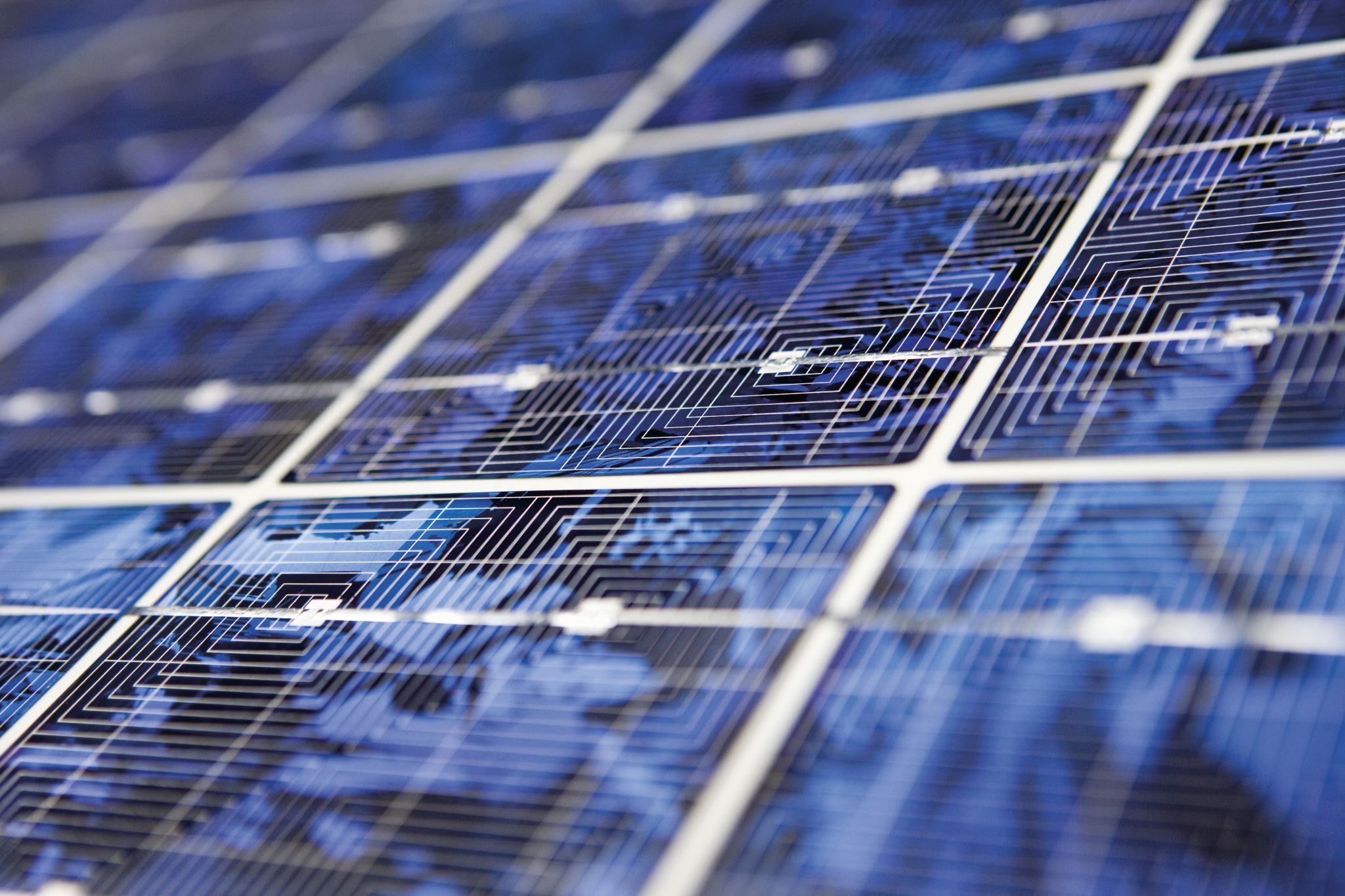 The value of internet video calling and desktop sharing (VCDS) as a research method
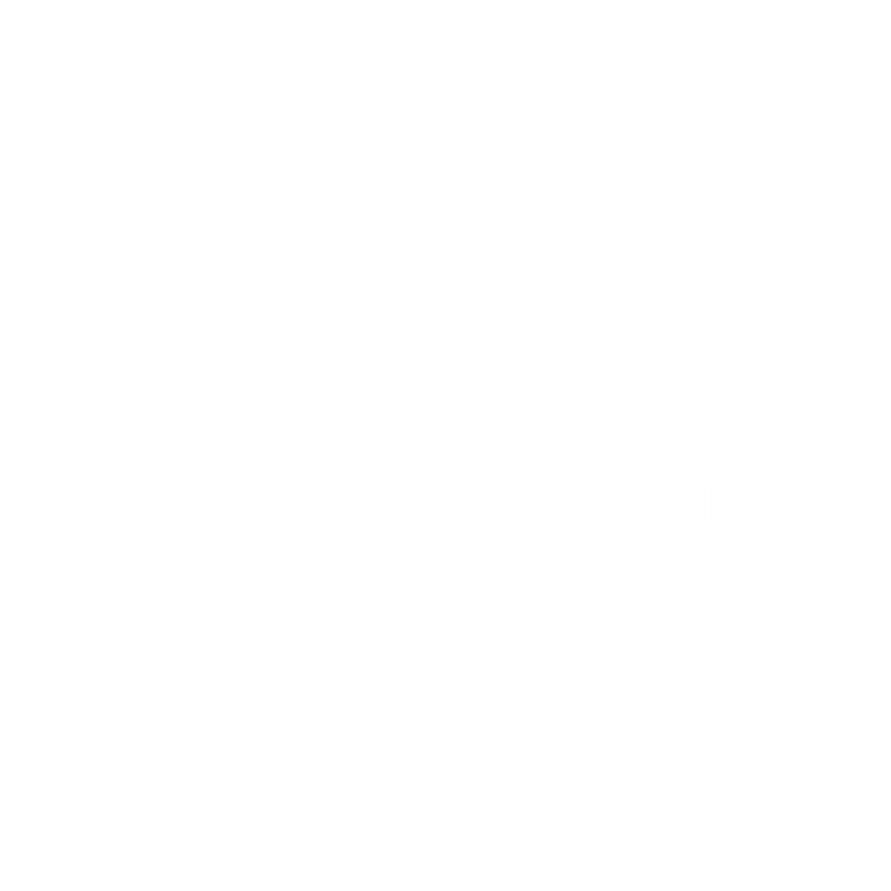 Dr Elizabeth Hidson
Senior lecturer, university of Sunderland
Background to the study
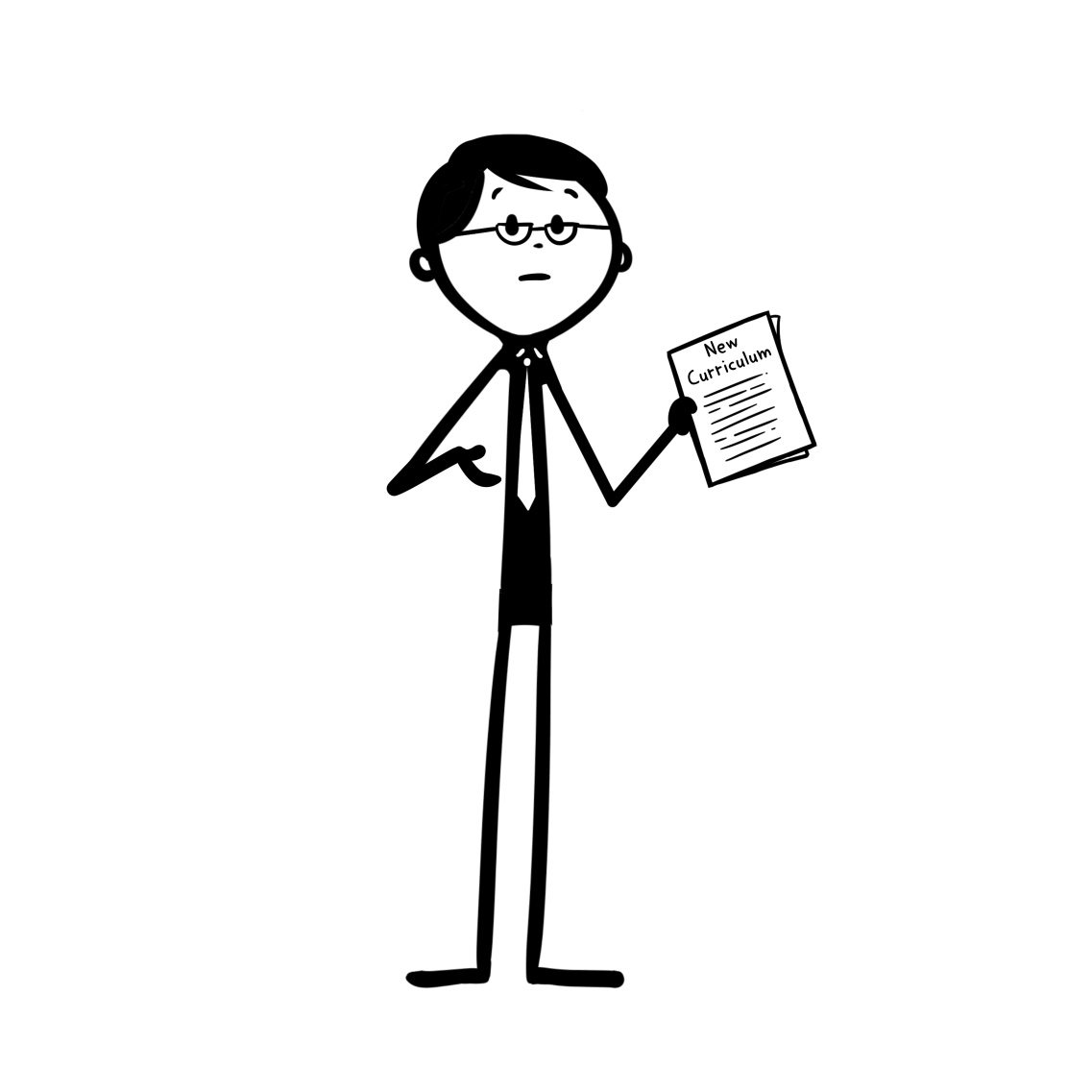 2014: Computer Science replaces former ICT curriculum in schools
 Teachers’ relative subject knowledge deficits
 Shulman’s PCK construct (1986) – the ‘teachability’ factor
Teachers’ Knowledge Bases
…
…
(Shulman, 1986)
Pedagogical Reasoning Process
(Shulman 1987)
Transformation
(Shulman 1987)
Research Questions
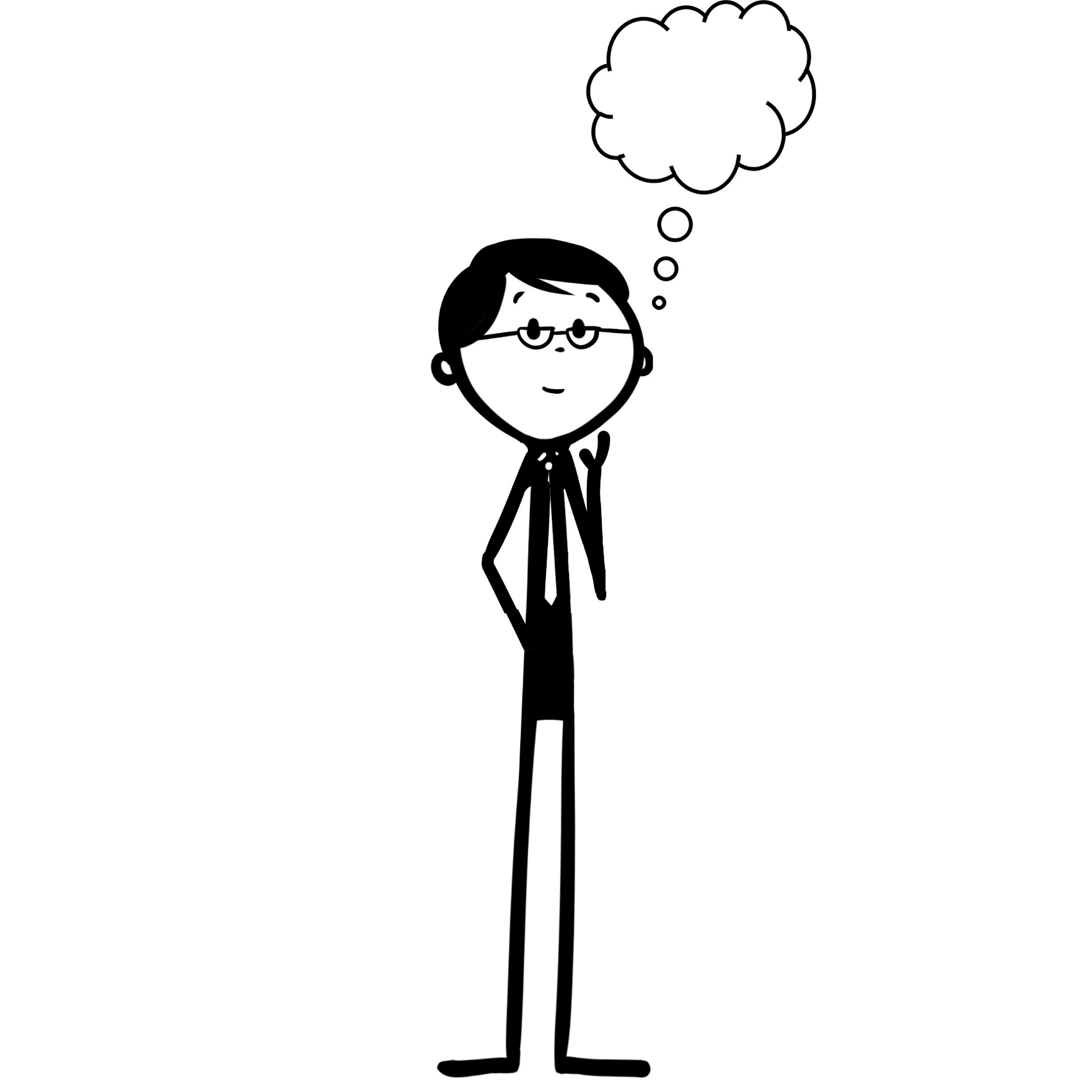 How are teachers planning Computing lessons?
How is pedagogical content knowledge (PCK) demonstrated in the planning process?
How is the Computer Science subject knowledge requirement being addressed by different teachers?
Data Collection Methods
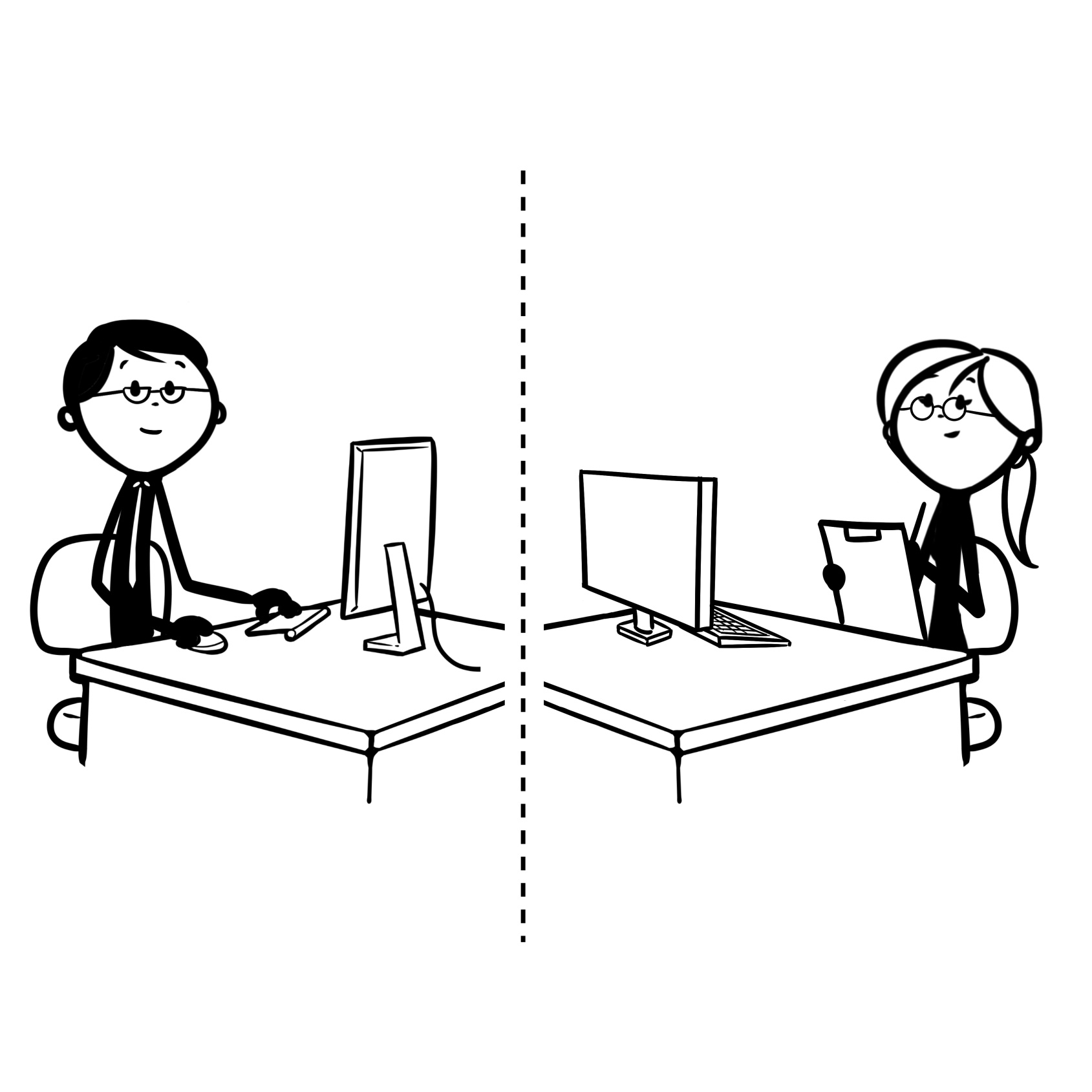 Example Skype Shared Desktop
Video-Stimulated Interviews
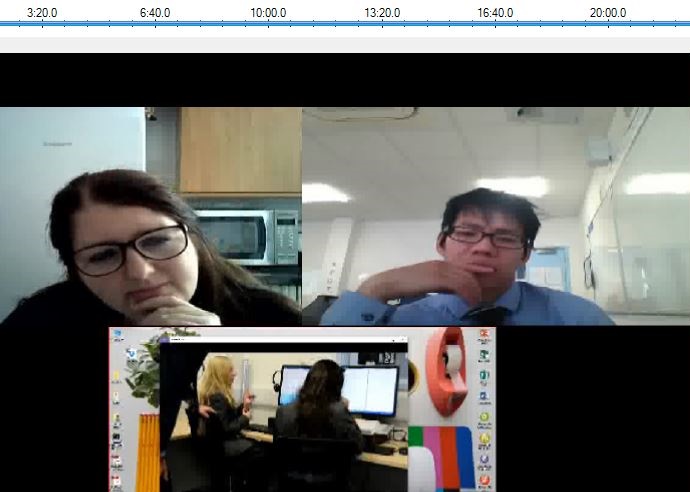 1. Researcher 
    Video Stream
2. Participant 
	      Video Stream
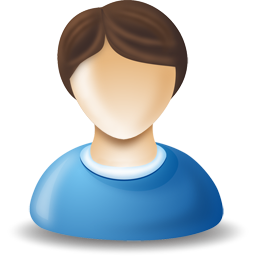 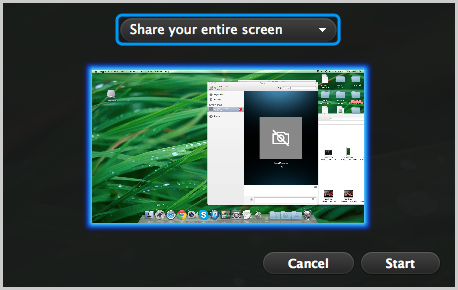 3. Participant Desktop
Stream
What does the literature say?
collect, collate and interpret the practical knowledge of teachers (Shulman, 1987)
 a methodology capable of generating insight into intrasubjective processes (Dempsey, 2010)
 ‘see’ things more clearly through a visual methodology, allowing a ‘new view’ with the luxury of meta-analysis and reflection (Lyle, 2003)
 rich focus on the minutiae (Weller, 2015)
 reflection-on-action; reflection-in-action (Schön 1991)
 shared reflective, dialogic experience between researcher and participant (Jones et al., 2009)
 read the pedagogical environment critically (Nind et al., 2015)
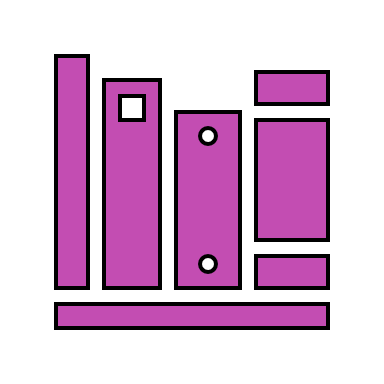 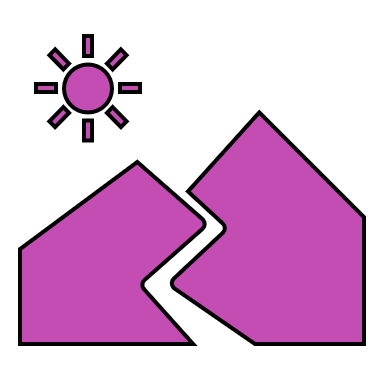 “A methodological frontier…”
Weller (2015)
Model of desktop sharing method
Hidson (2018)
Case Study 1
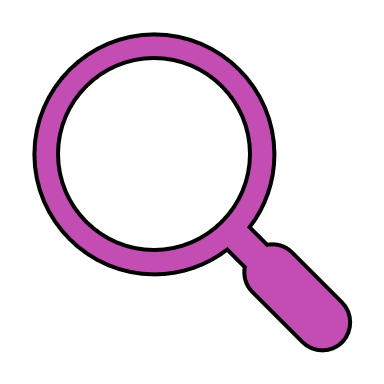 The dialogic interview
Case Study 2
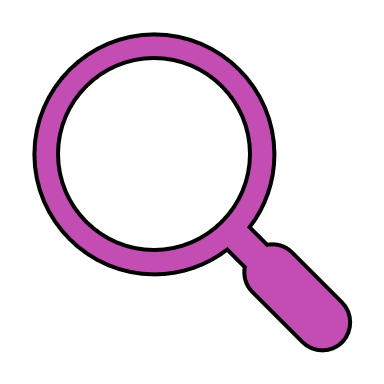 The think-aloud interview
Affordances
What did this research environment and shared digital space offer us access to in this study?
Limitations and implications
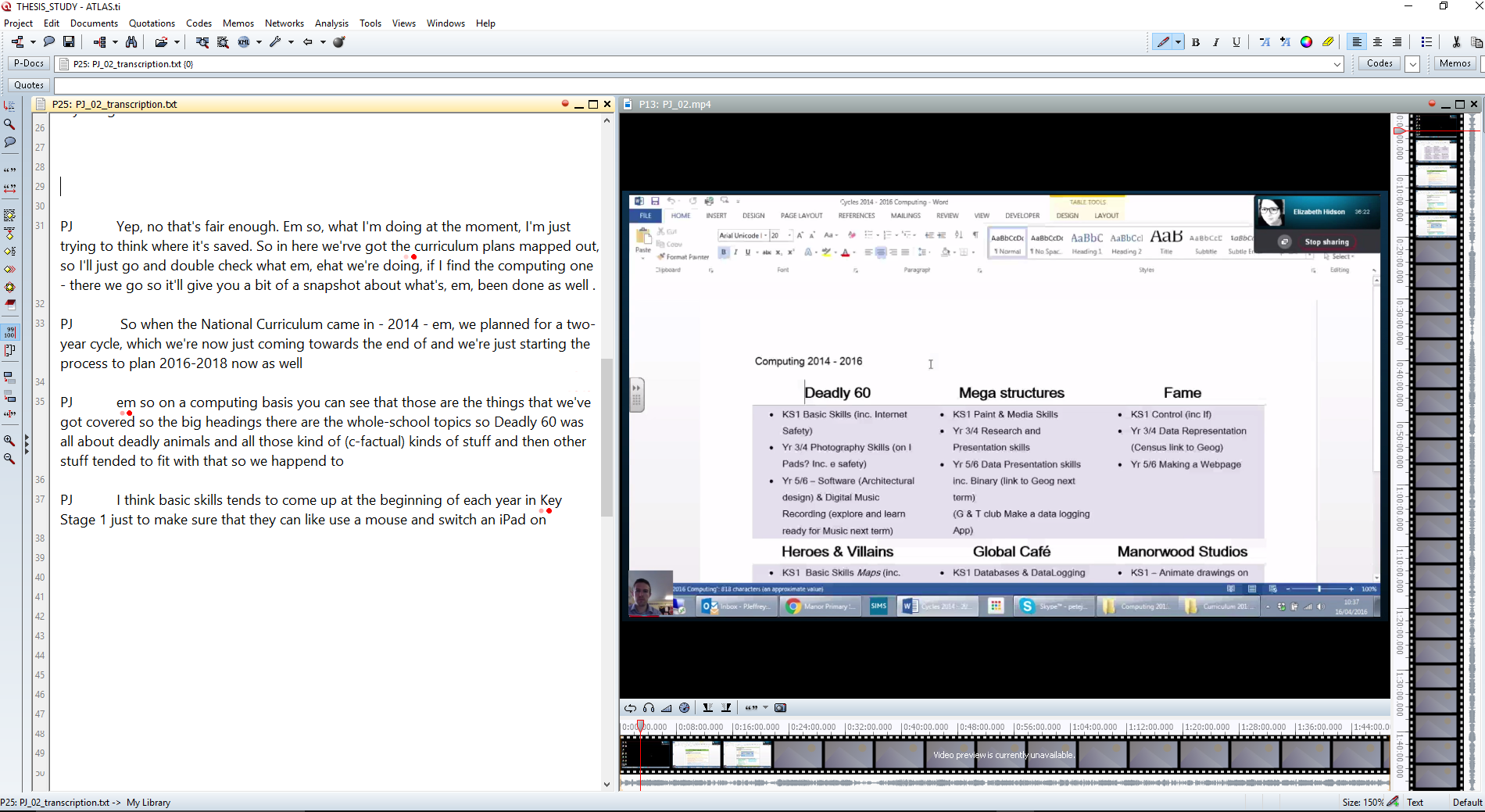 Transcribing complexity: multimodal versus orthographic
 Small and intense research space
 A ubiquitous tool being used widely but perhaps bluntly
 Limited attention in the literature to this specific approach – a few references in more recent online research methods
 Technological competence of researcher and participant
Building a framework for using VCDS
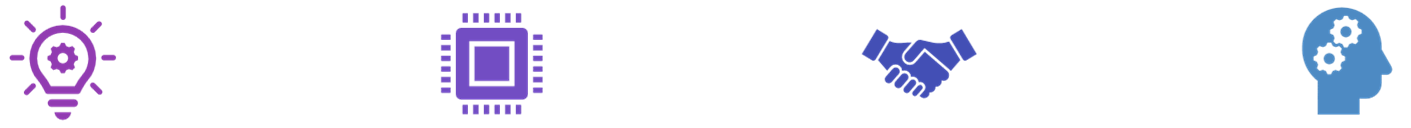 Questions/comments?
For you: examples where you could see added value through the use of VCDS as a selected research method? In my case, exploring pedagogical reasoning in action, suddenly a topic of interest for the EEF Teacher Choices trials: 
- we have identified that teachers and headteachers are also keen for EEF to answer research questions which can more directly feed into existing teaching practice. These questions are often not related to the impact of manualised programmes, which require schools to purchase particular resources or training, but are instead about the everyday choices that teachers have to make when planning their lessons and supporting their students. 
Questions for me?
Elizabeth Hidson
Elizabeth.Hidson@sunderland.ac.uk

@drhidson
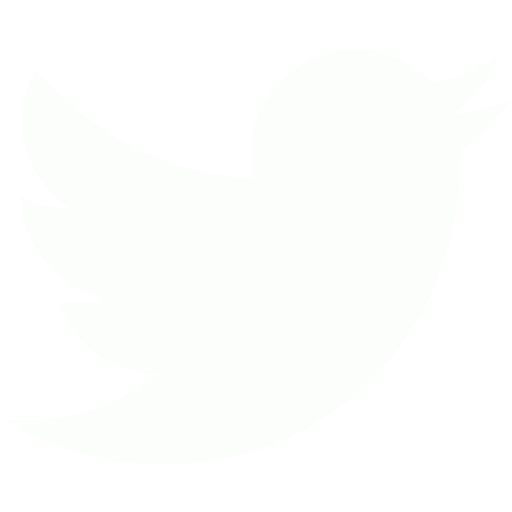 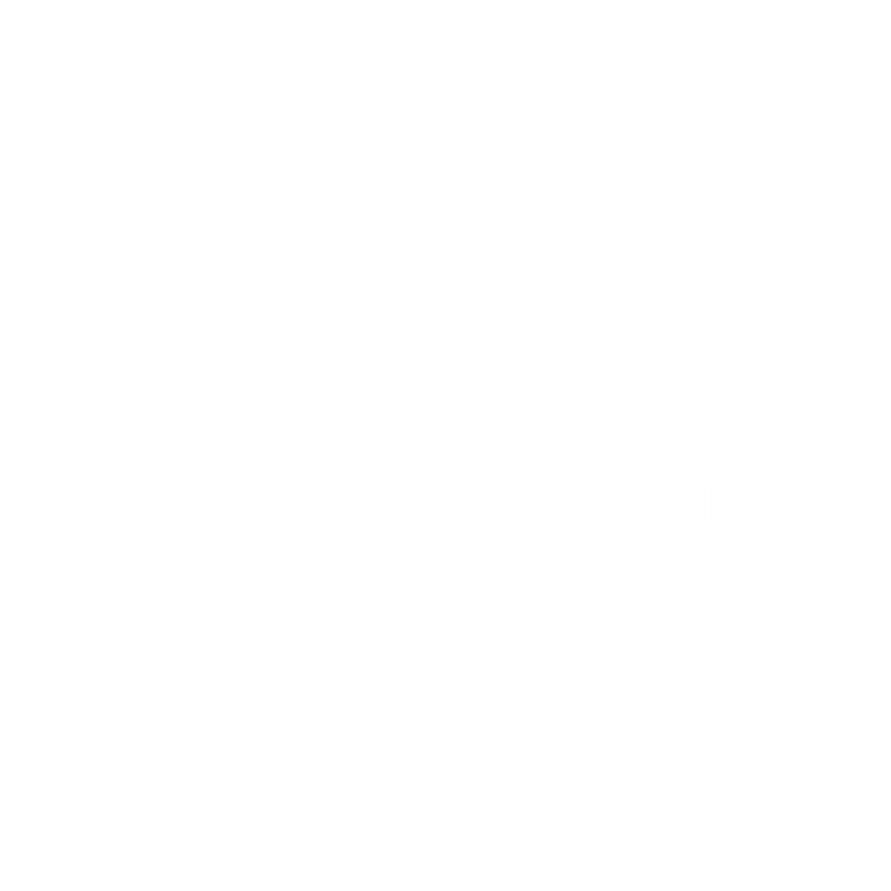